調査経路
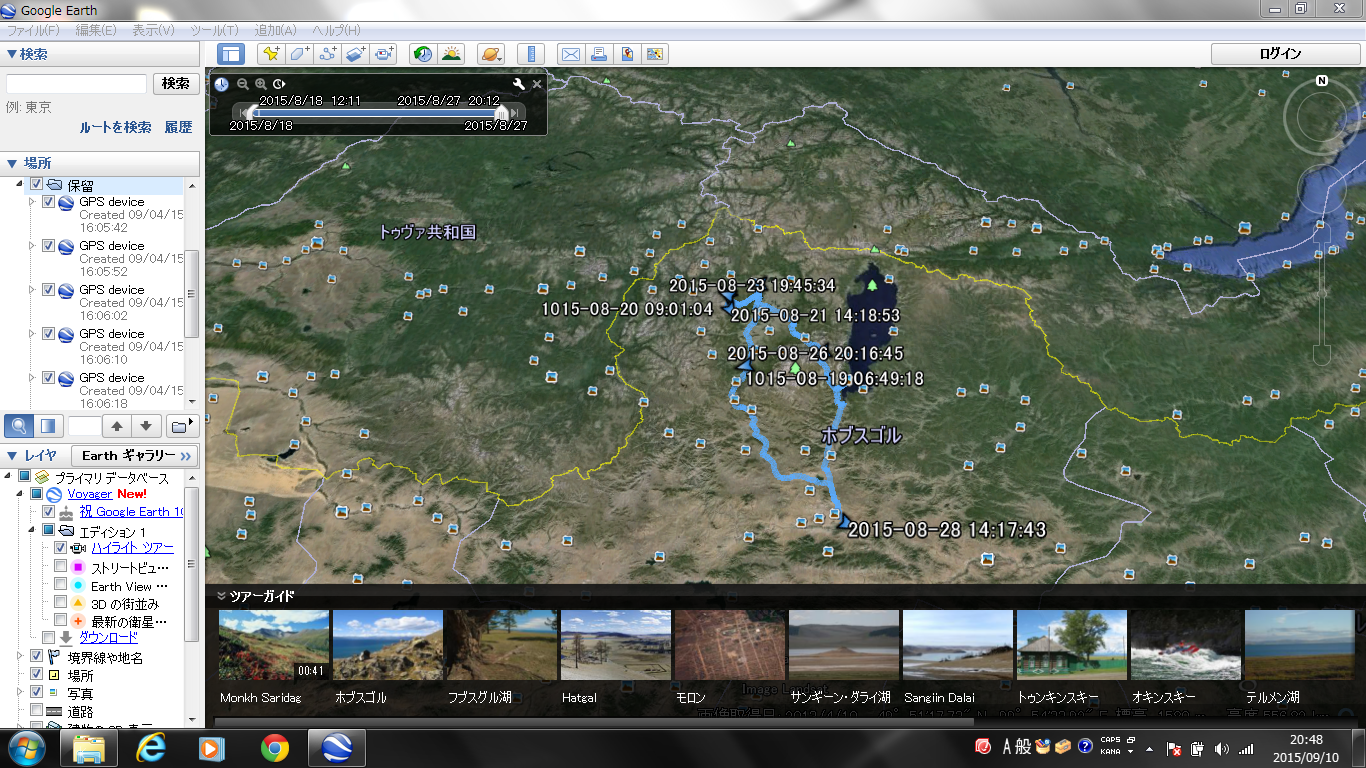